Use Case Diagram Sample
uc SysMainOperationUseCases[Op Use Cases]
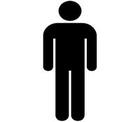 Navigator
The System
Passing other Vehicles
Starts Up the System
Exits a Highway
Enters a Highway
Changes Road
Changes Lanes
<<includes>>
Accelerate in Snow
Accelerates
<<extends>>
<<includes>>
<<includes>>
<<includes>>
<<includes>>
Steers
Drives the System
<<includes>>
Breaks in Snow
<<extends>>
<<includes>>
<<includes>>
Breaks
Shuts Down the System
<<extends>>
<<includes>>
<<includes>>
Steers in Snow
Parks the System
<<extends>>
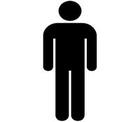 Driver